5/2023 (I.12.) Kormányrendelet valamint 510/2023 (11.20.) Kormányrendelet laboratóriumi munkát érintő főbb változásai Vizsgálati számok, vizsgálati kötelezettség, határértékek változása
Bufa-Dőrr Zsuzsanna
NNGYK Közegészségügyi Laboratóriumi és Módszertani Főosztály
5/2023 (I.12.) Kormányrendelet
5/2023 (I.12.) Kormányrendelet változása
5/2023 (I.12.) Kormányrendelet változása
Vizsgálati kötelezettség változása
Kockázat alapú megközelítés – koncepcionális változás
Azt vizsgáljuk ott és akkor, ahol közegészségügyi szempontból ténylegesen releváns
Az ivóvízbiztonság elsődleges pillére a VBT
A monitoring célja annak verifikálása, hogy a VBT megfelelően működik
Ivóvízminőség-ellenőrzés elemei
Klasszikus ivóvízminőségi monitoring (vízmintavétel és vizsgálat) – önellenőrző és hatósági, akkreditált
Folyamatos (online) mérések – önellenőrző, akkreditált
VBT-n alapuló üzemeltetési monitoring – önellenőrző, részben akkreditált
Külön jogszabály alapján (16/2016 (V. 12) BM rendelet)
Zavarosság (szűrés hatékonyság, kórokozó eltávolítás)
Víruseltávolítási hatásfok (technológia validálás)
Egyéb, nem mérésen alapuló monitoring – elsősorban önellenőrző
Vizsgálati ütemterv
Ütemterv ivóvízellátási körzetre – a megfogalmazásban nincs változás
DE az ivóvízellátási körzet nem nagyobb mint egy település
Üzemeltetői vizsgálati szám 2. melléklet B) rész 3. táblázat
A csoport – gyakrabban vizsgálandó, ellenőrző paraméterek
B csoport – megfelelőség igazolását szolgáló, részletes paraméterek
VEZ vs. VER
VER
Település
VER
VEZ1
Vízmű
VEZ
Vízmű
VEZ2
VEZ3
Település
VEZ
VEZ
Vízmű
Vízmű
VER2
VER1
Település
VEZ vs. VER
Vízmű 2
VER
VEZ2
VEZ1
VEZ3
VEZ6
VEZ4
VEZ5
Vízmű1
Vízmű
3
Vizsgálati mintaszám
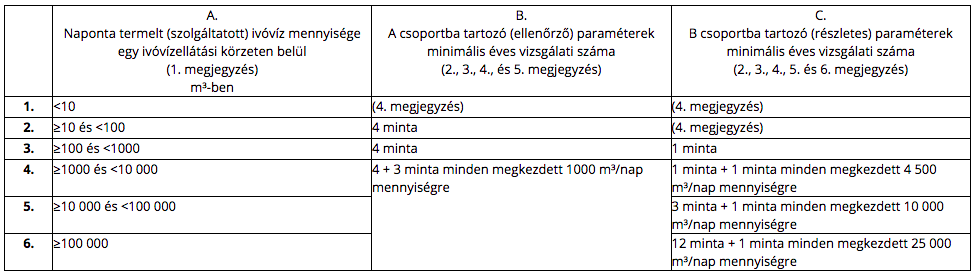 Számítás módszertan 
Pl. 1000-10.000 között: 	
			A csoport - első 1000 m3 4 minta, 1001-2000-ig 7 stb. 
			B csoport – első 1000 m3 1 minta, 1001-5500-ig 2 stb.
Vizsgálati mintaszám
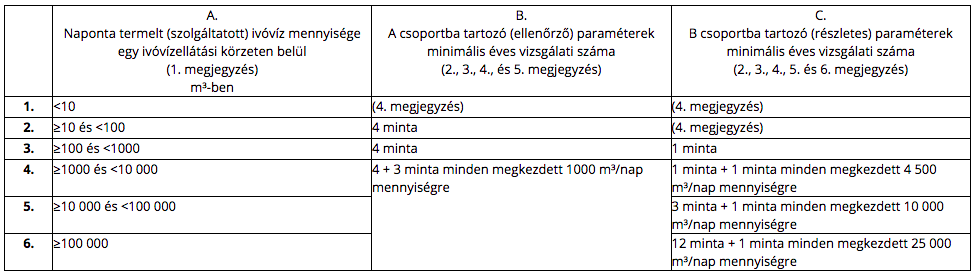 Vizsgálatszámot 10 m3 alatt, és B csoportra 10 m3-100 m3 között a népegészségügyi hatóság állapítja meg - NEM NULLA
Javaslat: <10 m3 	A csoport paraméterei minimum 1 minta/év 
			B csoport paraméterei: minimum 1 minta/3 év
Javaslat: 10 m3-100 m3 B csoport paraméterei: 1 minta/év (3 évente 1-re csökkenthető)
Vizsgálati mintaszám
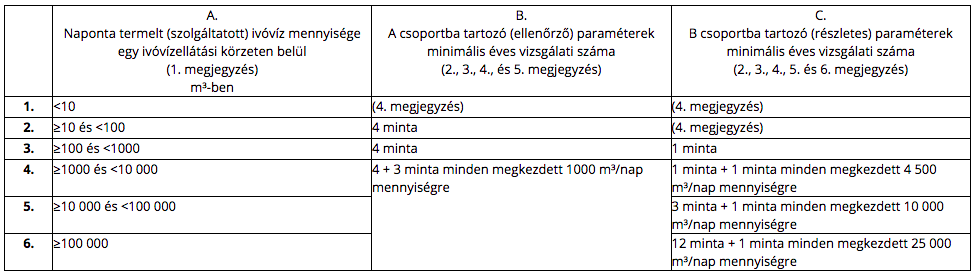 Hatósági mintaszám: 10 %, felfelé kerekítve (nem lehet 1-nél kevesebb)
Mintaszám csökkentés/felmentés érvényesíthető
A csoport paraméterei
Alap paraméterek: 
Escherichia coli (E. coli), Enterococcus bélbaktériumok
coliform baktériumok, telepszám 22 °C-on
szín, zavarosság, íz, szag 
pH, fajlagos elektromos vezetőképesség, hőmérséklet
ammónium és nitrit 
kémiai oxigénigény (KOIps) vagy TOC
szabad aktív klór vagy az alkalmazott fertőtlenítőszer maradéka
Kockázatértékelés alapján:
az ivóvízbiztonsági tervben szereplő egyéb paraméterek (bármi lehet)
amit a vízkezelés során adagolnak, vagy hatására növekedhet (pl. vas, mangán, THM) 
aminek eltávolítására célzott ivóvízkezelő technológia üzemel (pl. arzén)
Nincs „duplázás” a mikrobiológiai paraméterekre
Speciális feltételek esetén mérendő(egyébként egyáltalán nem)
1. melléklet megjegyzés szerinti feltétel fennállása esetén
Erről a szolgáltató tesz jelentést 
HUMVI ez alapján számol
Bromát – ózon
Klorát – klór alapú vízkezelőszer (hipó, klórgáz, klór-dioxid?)
Klorit – klórdioxid vízkezelőszer
Haloecetsavak – klór alapú vízkezelőszer (hipó, klórgáz, klór-dioxid)
Mikrocisztin LR – felszíni vízkivétel, vízvirágzás eseményekor
PFA vegyületek összege – nyersvíz kockázatértékelés jelzi, NNK felmérés?
Kockázatértékelés alapján vizsgálandó(egyébként egyáltalán nem)
Jellemzően termékminősítés részeként (vízzel érintkező anyagok)
Ivóvízben csak akkor, ha kockázatértékelés alapján szükséges 
Akrilamid
Epiklórhidrin
Vinil-klorid (triklór-etilén, tetraklór-etilén, 1,2-diklór-etán, cisz-1,2-diklór-etilén vagy egyéb alifás klórozott szénhidrogén kimutatható volt, vagy ilyen szennyezés előfordulásáról van tudomás)
Kockázatértékelés alapján A csoportos(egyébként B)
Clostridium perfringens – talajvíz
Pseudomonas aeruginosa – meleg víz, elöregedett hálózat, gyakori kifogás
Mikroszkópos biológia – biológiai ammónium mentesítés, elöregedett hálózat, gyakori kifogás
Többi paraméter – nyersvízben kockázatot jelentő mennyiségben van jelen, vagy egyéb hálózati forrás ismert, gyakori kifogás stb.
…
Vizsgálati szám növelés
Az illetékes hatóság előírhatja
Bármilyen további paraméter vizsgálatát
Bármilyen paraméter vizsgálatának megnövelt gyakoriságát
Amennyiben azt a korábbi eredmények vagy kockázatértékelés (VBT) indokolja
Vizsgálati szám csökkentés
Összességében
Rugalmasabb rendszer, a labor nem használhatja a megszokott paraméterköröket általánosan (ellenőrző-részletes)
Alap paraméterek vizsgálatszáma nő
B csoportos paraméterek csökkenhetnek is, de településenként 1 hatósági vizsgálat biztos
NNGYK felmentés, VER szintű vizsgálat a hatósági vizsgálatra is igaz – 3 évente 1 a kimeneti ponton
További laboratóriumi vizsgálati feladat
Ólom tekintetében elsőbbségi létesítmények: kiemelt kockázatú gyermekintézmény (14 év alatti gyermekek, legalább fél éves ellátás) 	- egyedi épület szintű kockázatértékelés 2029. január 12-ig	- ahol a kockázatértékelés jelzi monitoring
	- nem hatósági vizsgálat, de megkeresés lehetséges	- a labor, a vizsgálati eredményeket (negyedévente, 30 napon belül) feltölti a 	HUMVI-ba	- a vizsgálati eredményeket a járási hivatal validálja
Új paraméterek
Haloecetsavak
Klórozási melléktermékek
Karcinogének (IARC: 2B)
Hálózaton változik (biodegradáció és képződés) 
5 nevesített komponens 
Határérték  60 µg/l 
Vizsgálati kötelezettség és mintaszám ugyanaz, mint a THM
NNGYK felmérés 2022
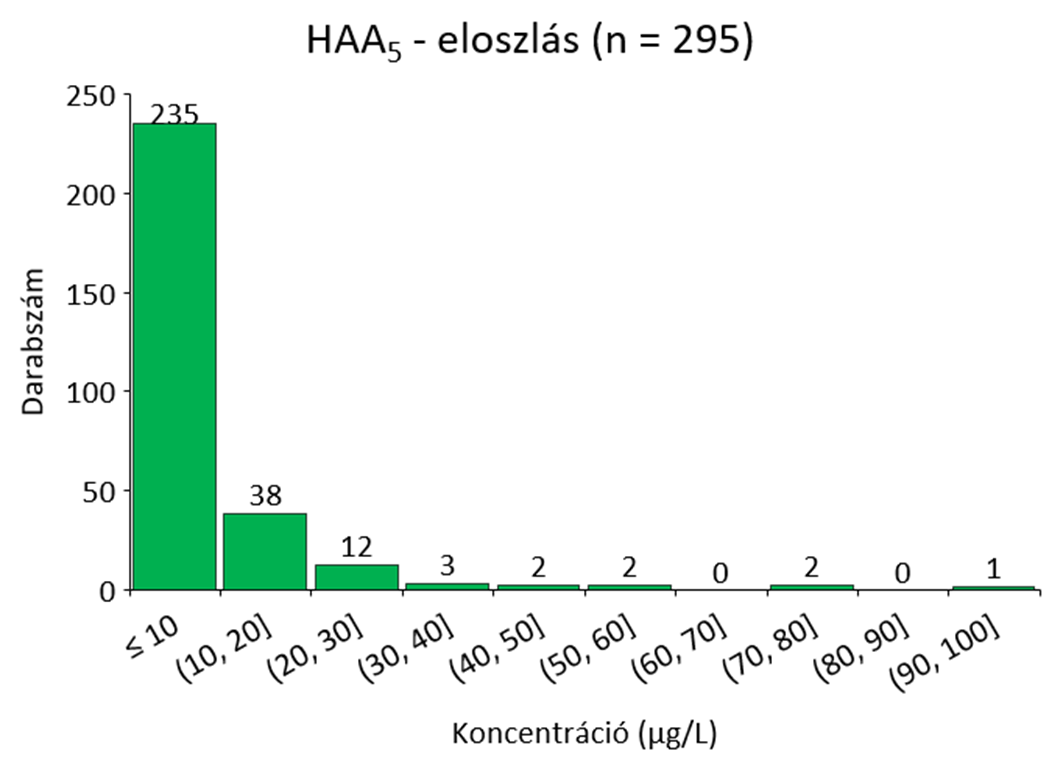 Új paraméterek
Biszfenol - A
Hormonháztartásra ható anyag
Határérték: 2,5 µg/l 
Eredete: vízbázis szennyezés (különösen felszíni víz), esetleg hálózati anyagok (nincs rá adat)
Valószínűleg nem mindenhol indokolt - kockázatértékelés
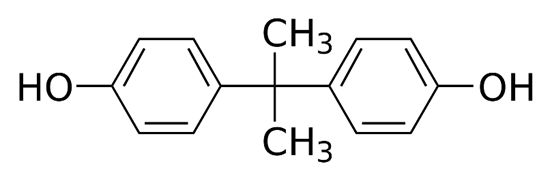 Új paraméterek
Klorát
Vérszegénység, központi idegrendszer rendellenességek
Egyes csoportok az átlagos lakosságnál érzékenyebbek rá (speciális enzimváltozat)
Határérték: - 0,25 mg/l: általánosan, új vízkezelő technológiáknál, ahol csak fertőtlenítésre adagolnak klór alapú szert- 0,7 mg/l: ahol klór alapú oxidálószert adagolnak évente, összesen maximum 30 napos egybefüggő időtartamig 
		HUMVI rendszer minősít, a labor NEM tud
Vizsgálati kötelezettség és mintaszám ugyanaz, mint a THM
Klorát a törésponti klórozást hypóval végző vízműveknél  problémás
NNGYK klorát felmérés
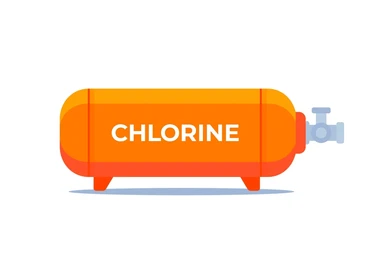 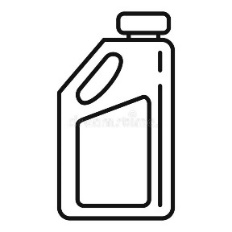 Hypo
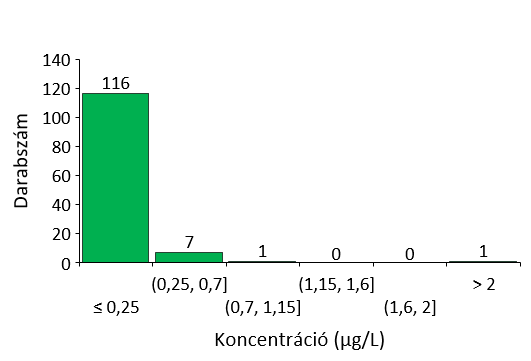 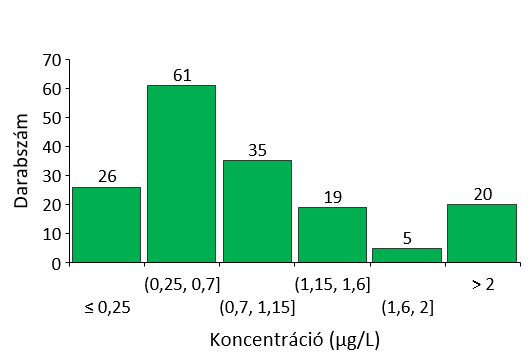 n = 125
n = 170
7,2% (9 db)
1,6% (2 db)
85% (144 db)
46% (79 db)
24
> 0,25 mg/L
> 0,70 mg/L
Új paraméterek
PFA vegyületek
Per- és polifluoroalkil vegyületek 	
	- 1. melléklet B táblázat: „PFA vegyületek összege” – 20 nevesített vegyület
	- „összes PFA vegyület” Európai Bizottság módszertant dolgoz ki, utána megfigyelési listára 		kerülhet
Ipari szennyező, nagyon elterjedten használt anyag (vízlepergető, tapadásmentesítő tulajdonságok)
Perzisztens vegyületek, egészséghatás igazolt
Határérték: 0,10 µg/l 
Hazai adat nincs – felmérés lenne szükséges
Vízgyűjtő kockázatértékelése alapján, teljes felmentés lehetséges„Az említett anyagokat akkor kell monitorozni, ha a vízkivételi pontok vízgyűjtő területeinek az 6. § (1) bekezdése szerinti kockázatértékelésének és kockázatkezelésének során megállapítják, hogy az említett anyagok valószínűleg jelen vannak az adott vízellátásban.”
Új paraméterek
Microcisztin - LR
Leggyakoribb mikrocisztin (metodika igazából nem csak ezt méri)
Cianobaktériumok (Microcystis, Planktothrix, Anabaena fajok)
Határérték 1,0 µg/l
LC-MS vagy LC-DAD, ISO 20179:2005
Felszíni vízkivételnél vízvirágzás kockázata esetén
„Ezt a paramétert kizárólag felszíni ivóvízkivétel esetén és lehetséges vízvirágzási esemény kockázata esetén kell mérni (megnövekedett térfogategységre vonatkoztatott cianobakterium egyedszám vagy vízvirágzás kialakulási potenciál).”
Hatósági laboratóriumnak nem szükséges felkészülni rá
Új paraméterek
Urán
Geológiai eredetű
α és γ sugárzó
Kémiai toxicitás – vesekárosító
Határérték: 30 µg/l
NNGYK eredmények
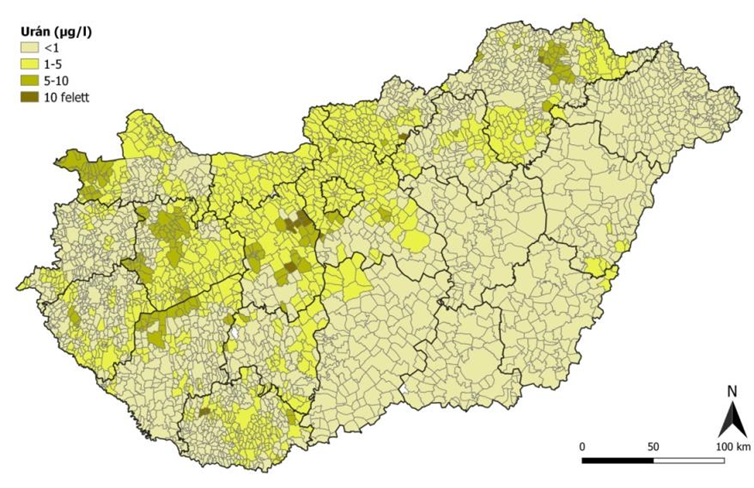 Új paraméterek
Vizsgálati és megfelelési kötelezettség 2026. január 12-től

Javasolt a vizsgálat, mert
vizsgálati szám csökkentés kérhető 3 év reprezentatív adatai alapján
ha probléma van, be lehet avatkozni, elkerülendő a későbbi nem-megfelelést
Indikátor vízminőségi jellemzők
Kalcium
Magnézium
Kálium

Fertőtlenítőszer-maradék – egyéb, alternatív fertőtlenítőszerek esetén (pl. H2O2); minél kisebb értékre törekedni, online mérőeszközzel is lehet
Tájékoztatási célból, 3 évente, nincs határ- és parametrikus érték
Új határértékek
Antimon 10 µg/l (RDT!)

Bór 1,5 mg/l (2,4 mg/l)

Szelén 20 µg/l

Klorit 0,25 mg/l (0,70 mg/l)
HÉ emelés
Króm 25 µg/l (RDT!)

Ólom 5 µg/l CÉLÉRTÉK, 10 µg/l HATÁRÉRTÉKA határértéket átadási ponton (vízellátó rendszer betáplálási pontja) el kell érni
A célérték határértéknek minősül:
vízzel érintkező anyagok engedélyezése
2036.01.12-től elsőbbségi létesítmények
2036.01.12-től átadási ponton (vízellátó rendszer betáplálási pontja)
2036.01.12 után új vagy felújított épületek
HÉ csökkenés
A labor nem tudja automatikusan minősíteni, mintavételi helytől függő határérték!!!
Új parametrikus értékek
Mikroszkópos biológia
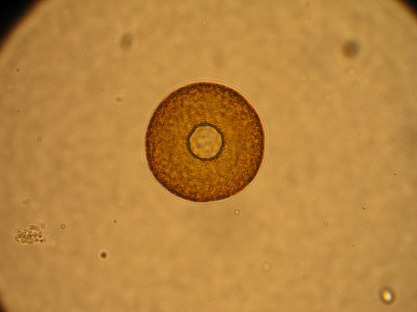 Házas amőbák 



Nematoda(Ex-fonálférgek)
Parametrikus érték:
fogyasztási ponton: nincs szokatlan változás
vízmű kimenő: 5 szám/liter
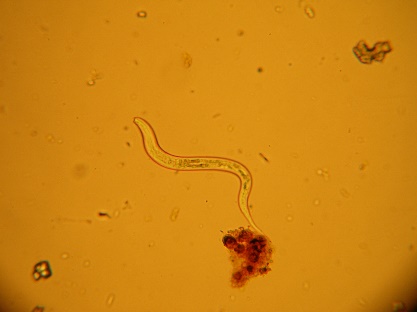 Üzemeltetési monitoring változása
kutak és technológia ellenőrzési program (paraméter, mintavételi hely, gyakoriság) 
zavarosság paraméter vizsgálata, szűrést alkalmazó vízművekben	
felszíni víz, felszín alatti víz szennyezésnek kitett nyersvize használó vízellátó rendszerekben a víruseltávolítás hatékonyságának egyszeri ellenőrzése (NNGYK módszertan), szomatikus colifág
ha az ivóvizet fertőtlenítik, az alkalmazott fertőtlenítés hatékonyság ellenőrzésének vizsgálata (nem feltétlenül mérés, adatértékelés), fertőtlenítőszer maradék minimalizálása céljából (NNGYK módszertan)
Új üzemeltetési paraméterSzomatikus colifágok
Bakteriofágok
Technológia víruseltávolítás hatékonyságának ellenőrzésére (patogén vírusok helyettesítése)
Felszíni víz, esetleg szennyezett felszín alatti víz
Akkor kell validálni rá a technológiát, ha a nyersvízben >50 PKE/100 ml
Szolgáltatói feladat lesz, nem szükséges folyamatos monitoring az ivóvízben – hatósági vizsgálat nem szükséges
NNGYK módszertan készül, VBT-be kell beépíteni az eredményeket
Megfigyelési listaújonnan megjelenő és potenciális egészségkockázattal rendelkező paraméterek
Ahol van kockázat, hogy a szolgáltatott vízben is megjelenik
Ahol van kockázat, hogy van a nyersvízben
A megfigyelési listára felkerült anyagokra nincs automatikus vizsgálati kötelezettség. 
A megfigyelési listára irányértékkel kerülnek fel a paraméterek, mely értékek a Kormányrendelet 1. mellékletébe nem kerülnek be.
Megfigyelési lista - 2023
Vízminta minősítés változása
Megfelelő vízminőség
	Kmr. 1. melléklet 1., 2., 5. táblázat határértékeinek megfelel
Tűrhető vízminőség
Kmr. 1. melléklet 1., 2., 5. táblázat határértékeinek megfelel, de a 3. és 4. táblázat parametrikus értékeinek nem felel meg

Nem a labor kell minősítse az ivóvíz mintát, a HUMVI minősít
Ivóvízvizsgáló laboratóriumokra vonatkozó követelmények
Akkreditáció
Részvétel az NNGYK körvizsgálatokban évente, minden paraméterre, megfelelő eredménnyel, 2026-tól egyes paraméterek kétévente (tájékoztató)
HUMVI adatfeltöltés – határidő!!!!
Legionella vizsgálatra feljogosítás is szükséges
Vizsgáló módszerek: 
Új kémiai paraméterek méréséhez szükség esetén NNGYK ad metodikai útmutatást
Mikrobiológiai szabványok évszámjelzet nélkül: mindig a legfrissebbet kell használni
Legionella vizsgálat esetében jelenthet ez problémát
510/2023 (XI.20.) Kormányrendelet
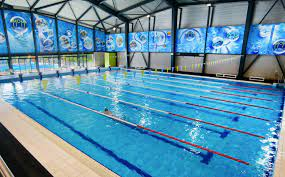 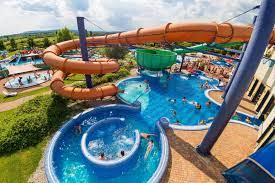 510/2023 (XI.20.) Kmr. hatály
Kiterjed:
közhasználatú fürdőre és ezek üzemeltetőire
szaunára és gőzfürdőre és ezek üzemeltetőire
magánfürdőre csak a vízzel érintkező anyagok 
szabályozása vonatkozik
Nem terjed ki: 
- a kizárólag halterápiás szolgáltatást nyújtó fürdőkre
- a mesterséges fürdőtavakra
- a természetes fürdővízre, fürdőhelyre
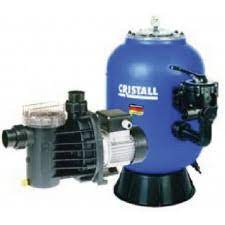 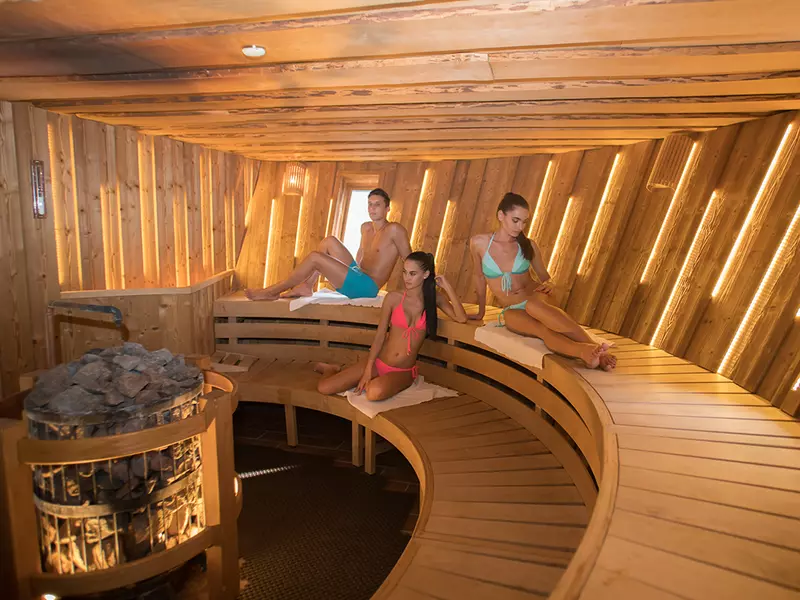 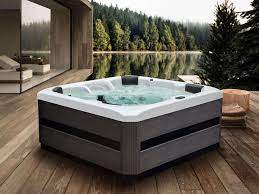 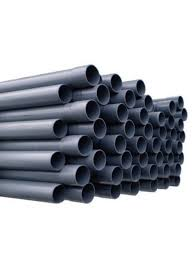 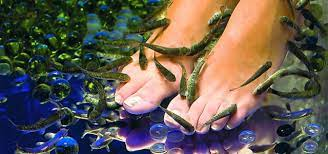 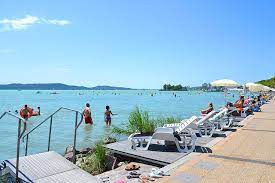 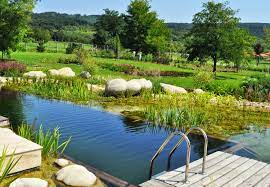 40
Kiterjed:
- közhasználatú fürdőre és ezek üzemeltetőire
- szaunára és gőzfürdőre és ezek üzemeltetőire
- magánfürdőre csak a vízzel érintkező anyagok szabályozása vonatkozik
Nem terjed ki: 
- a kizárólag halterápiás szolgáltatást nyújtó fürdőkre
- a mesterséges fürdőtavakra
- a természetes fürdővízre, fürdőhelyre
legalább egy fürdési célú létesítményt tartalmaz
nyilvános: nem kizárólag a tulajdonos, a bérlő, és az üzemeltető, és azok családtagjai, nemfizető alkalmi vendégei által, hanem bárki, vagy egy meghatározott csoport által vehető igénybe, függetlenül attól, hogy az igénybe vevők fizetnek-e a belépésért vagy nem
beletartoznak: a 6 lakásosnál nagyobb társasházak, lakóparkok, legalább 6 férőhellyel rendelkező szálláshelyek fürdési célú létesítményei is,
41
Kiterjed:
- közhasználatú fürdőre és ezek üzemeltetőire
- szaunára és gőzfürdőre és ezek üzemeltetőire
- magánfürdőre csak a vízzel érintkező anyagok szabályozása vonatkozik
Nem terjed ki: 
- a kizárólag halterápiás szolgáltatást nyújtó fürdőkre
- a mesterséges fürdőtavakra
- a természetes fürdővízre, fürdőhelyre
legalább egy fürdési célú létesítményt tartalmaz
nyilvános: nem kizárólag a tulajdonos, a bérlő, és az üzemeltető, és azok családtagjai, nemfizető alkalmi vendégei által, hanem bárki, vagy egy meghatározott csoport által vehető igénybe, függetlenül attól, hogy az igénybe vevők fizetnek-e a belépésért vagy nem
beletartozik: a 6 lakásosnál nagyobb társasházak, lakóparkok, legalább 6 férőhellyel rendelkező szálláshelyek fürdési célú létesítményei is,
nem higiéniai célokat szolgáló fürdési lehetőséget biztosító medence, kád, és nem medencés jellegű fürdési, szórakoztatási lehetőséget biztosító létesítmény
a fürdőzők a fürdővízzel, vagy az abból képződő aeroszollal kerülhetnek érintkezésbe
a gőzfürdőhöz és szaunához kapcsolódó vizes létesítmények
42
KÖZHASZNÁLATÚ FÜRDŐK CSOPORTOSÍTÁSAkövetelmények kockázat alapú  meghatározása
1-es típusú közhasználatú fürdő: a települések fürdői, sportuszodák, tanuszodák csecsemőúszást és kisgyermekek gyógyászati foglalkozását biztosító uszodák, gyógyfürdők, élményfürdők, vízi- és aquaparkok, amelyben a vízzel kapcsolatos tevékenység a fő használati mód, vagy a fő használati mód mellett van jelen, olyan módon, hogy a felhasználók számára önálló szolgáltatásként is igénybe vehető,

2-es típusú közhasználatú fürdő: minden olyan közhasználatú fürdő, ahol a vízzel kapcsolatos tevékenység a fő tevékenység mellett van jelen, mint többletszolgáltatás, 
2/a típusú közhasználatú fürdő: a szállodák, kempingek, panziók, valamint szórakoztató, szabadidős tevékenységet szolgáló egységek közhasználatú fürdési célú létesítményei, szaunák, gőzkamrák, és ehhez tartozó szolgáltatási elemek
2/b típusú közhasználatú fürdő: egyéb típusú, 2/a-ba nem sorolható szálláshelyek és a nem kereskedelmi célú 2-es típusú 6 lakásosnál nagyobb társasházak, lakóparkok, közhasználatú fürdési célú létesítményei;
3-as típusú közhasználatú fürdő: az 1-es és 2-es típusba nem sorolható, közvetlenül a felhasználók vízzel való érintkezésére szánt fürdési célú létesítményeket, különösen interaktív szökőkutat vagy kádfürdős jellegű létesítményeket tartalmazó valamennyi közhasználatú fürdő és a vizes játszóterek,
43
Mintavétel - hatósági
- Helyszíni ellenőrzést, valamint hatósági vízminőség ellenőrző vizsgálat gyakorisága:
	* 1-es típusú közhasználatú fürdők esetében félévente egyszer, 		szezonálisan üzemelő 	fürdőknél évi egyszer;
	* 2-es és 3-as típusú közhasználatú fürdőkben saját ütemterv szerint, 
	de 2/a típusú közhasználatú fürdőknél legalább évi egyszer, 
	2/b típusú és 3-as típusú közhasználatú fürdőkben legalább kétévente 	egyszer;
	* soron kívül, ha üzemeltetői eredmények alapján indokolt.
- A hatósági vizsgálatok minimális terjedelme megegyezik az üzemeltető által végzendő önellenőrző vizsgálatok paraméter körével.
44
Vízminőség
Fürdőzésre csak az alábbi feltételeknek megfelelő víz használható: 
a) nem tartalmaz olyan mennyiségben vagy koncentrációban mikroorganizmust vagy kémiai, fizikai, biológiai, radiológiai anyagot, amely – a használati mód figyelembevételével − a fürdőzők egészségére veszélyt jelent,
b) ami a szemet, bőrt, valamint a nyálkahártyát nem irritálja
c) amely darabos szennyeződéstől mentes és érzékszervi szempontból nem kifogásolható vagy az adott vízre nem jellemző, szokatlan változást nem mutat.
minősége megfelel vízminőségi követelményeknek – 6. melléklet
45
MIKROBIOLÓGIAI KÖVETELMÉNYEK
Egyidejűleg maradék fertőtlenítőszer maradék mérés is!

Amennyiben a maradék fertőtlenítőszer meghaladja a határérték kétszeresét, úgy a minta bakteriológiai vizsgálatra alkalmatlan, és pótminta levétele kötelező.
Nincs külön határérték a töltő-ürítő medencékre
46
FIZIKAI, KÉMIAI PARAMÉTEREK
47
FIZIKAI, KÉMIAI PARAMÉTEREK
Nagy sótartalmú vizekben KOIps helyett KOIpl Hidrogén-peroxid hatóanyagú fertőtlenítőszerek alkalmazása esetén KOIps és a KOIpI helyett TOC Cianursav tartalmú klórstabilizátor alkalmazása esetén a cianursav kémiai oxigénigénye/összes szerves széntartalma a mért értékből levonandó.
48
FIZIKAI, KÉMIAI PARAMÉTEREK
A hidrogén-peroxid alkalmazása csak kombinált készítmény vagy technológia esetén lehetséges.
Gyermekmedencék esetén a maximum határérték 50 mg/l.
49
FIZIKAI, KÉMIAI PARAMÉTEREK
Csak kiegészítő vízkezelő szerként, más engedélyezett fertőtlenítőszerrel kombináltan használható. Önállóan fertőtlenítőszerként csak az NNGYK által erre adott külön engedéllyel rendelkező termék használható.
50
FIZIKAI, KÉMIAI PARAMÉTEREK
Melegvizes pezsgőmedencékre a klorid többlet határérték 300 mg/l. 
Elektrolitikus sóbontással fertőtlenített medencékre nem vonatkozik.
51
Vizsgálati módszerek
Mikrobiológiai paraméterek
	Telepszám 37°C: MSZ EN ISO 6222 
	Escherichia coli (E. coli): MSZ EN ISO 9308-1 vagy MSZ EN ISO 9308-2
	Enterococcus: MSZ EN ISO 7899-2 
	Pseudomonas aeruginosa: MSZ EN ISO 16266 
	Legionella: MSZ EN ISO 11731 
Kémiai paraméterek
Kémiai paraméterek vizsgálati módszereinek teljesítményjellemzőire vonatkozó követelményeket az ivóvíz minőségi követelményeiről és az ellenőrzés rendjéről szóló rendelet szabályozza. 
Helyszíni gyorstesztes vizsgálati módszerek
pontosság, mérési tartomány követelménye táblázatosan
52
Fürdővízvizsgáló laboratóriumokra vonatkozó követelmények
Akkreditáció
Részvétel az NNGYK körvizsgálatokban évente, minden paraméterre, megfelelő eredménnyel, 2026-tól egyes paraméterek kétévente (tájékoztató)
HUMVI adatfeltöltés 2026-tól – határidő rendelkezésre állás után 5 napon belül
Köszönöm a megtisztelő figyelmet!
dorr.zsuzsanna@nngyk.gov.hu